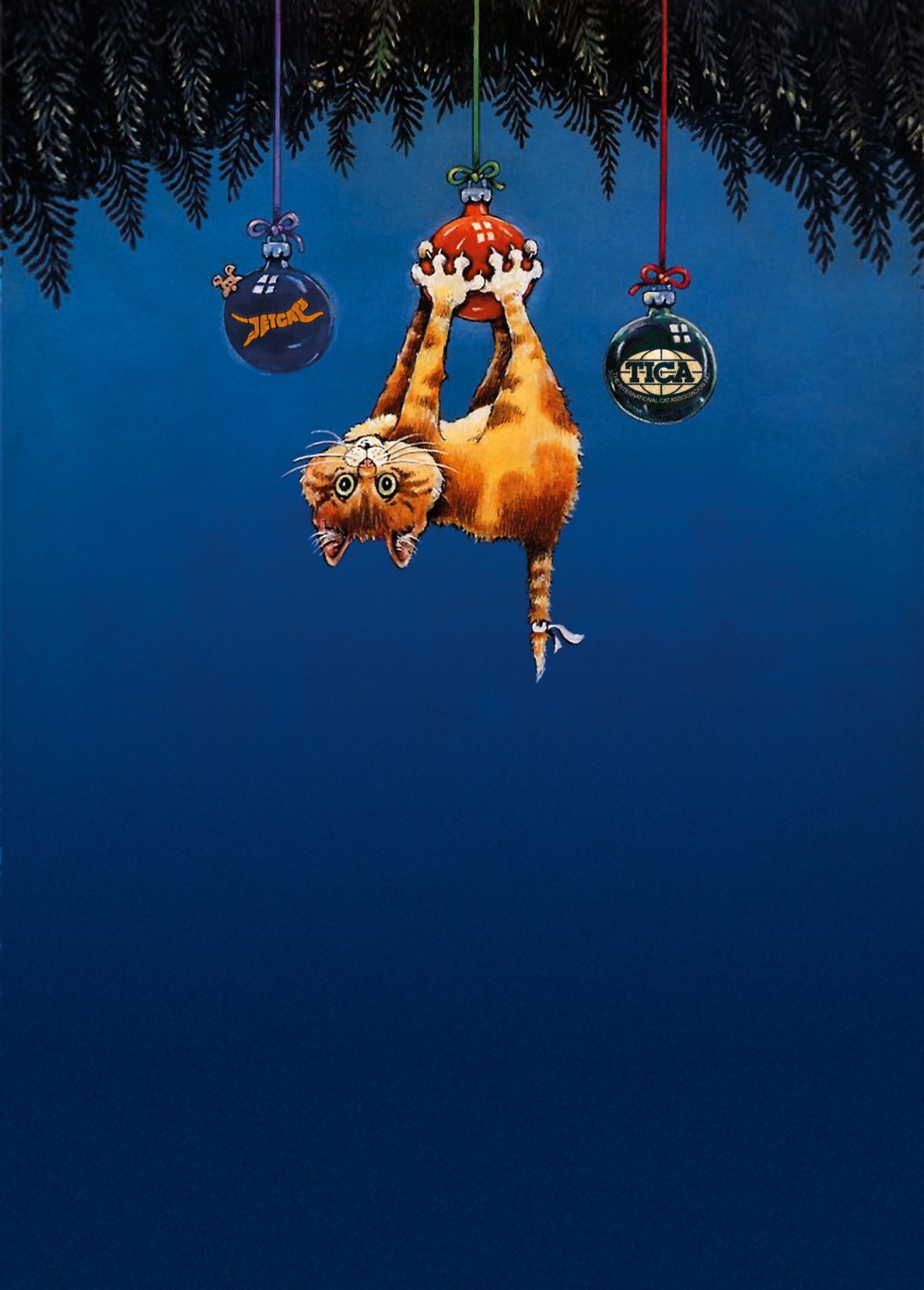 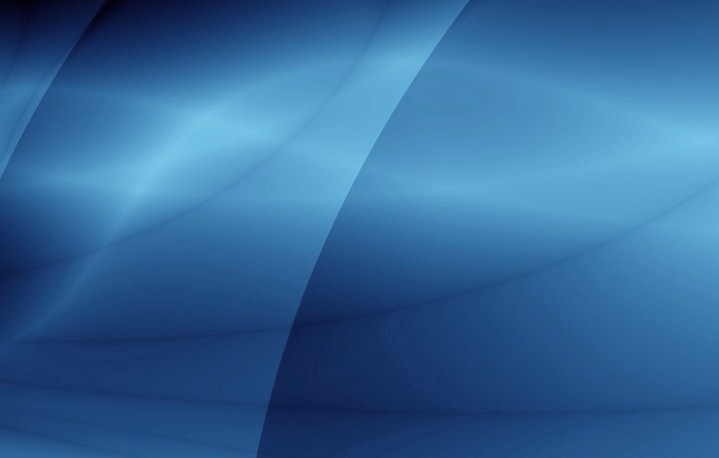 TICA-клуб “JetCat”. 
Отчет  по проекту
“Jet Party 2014”.Традиционная 2-х системная зимняя международная выставка кошек прошла в тесном сотрудничестве  с  клубом РосКош. Этот проект за 4 года существования сделал еще один качественный шаг вперед в своем развитии. Выставка имела международный статус и собрала 400 участников-кошек. Общая площадь выставки составила 2000 кв. м . Посетителями выставки стали более 7000 человек. 

Сделать выставку особенно праздничной в секторе TICA  нам помогли наши щедрые спонсоры: “Sanabelle”, “Happy Cat”, “Vita-PRO”, “Pet Continent”, “Royal Canin”, “Cat Step”  и “Wild cats”.
Jet Party’14


Москва 
ВВЦ, павильон 691-2 февраля 2014 года
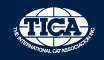 Клуб JetCat, Россия, Москва – TICA Northern Europe    www.jetcat-tica.ru
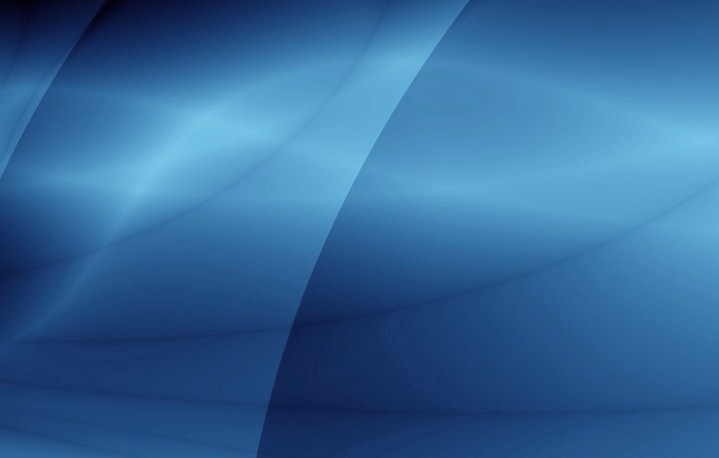 Ринг №1. Судья Francesca Gagern (Австрия).
Спонсор “Vita-PRO”
Все победители, вошедшие в финалы по всем категориям (взрослые, котята, кастраты и домашние), оба дня выставки, а также победители конгресса “Forest”были обеспечены призами торговых марок Vita-PRO и Wild cats. Каждый финалист  с удовольствием унес с собой пакет уникального впитывающего наполнителя Wild cats и вкусные призы от Vita-PRO.
Спонсор “Wild cats”
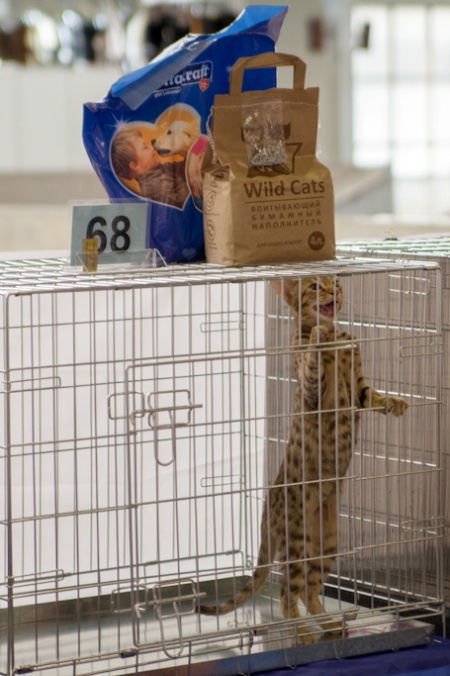 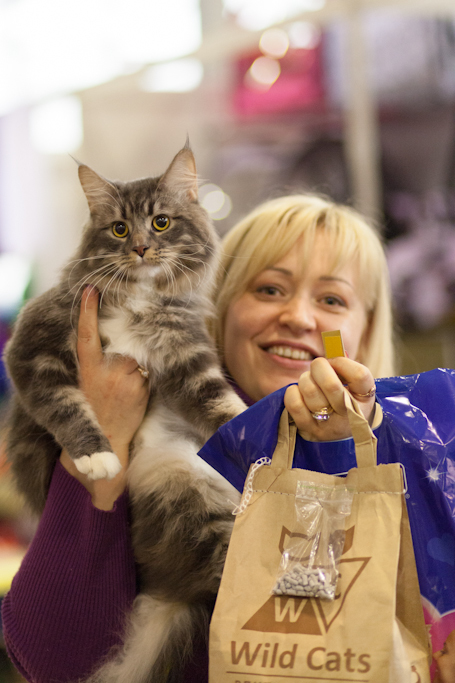 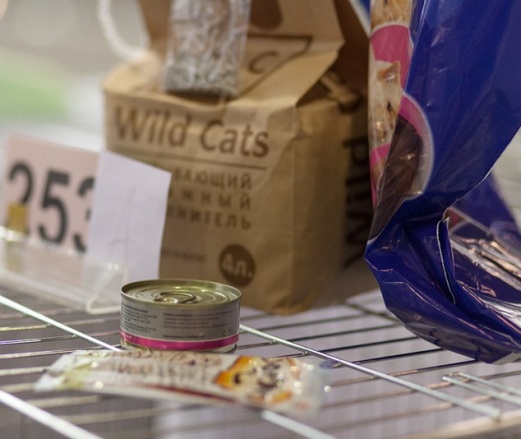 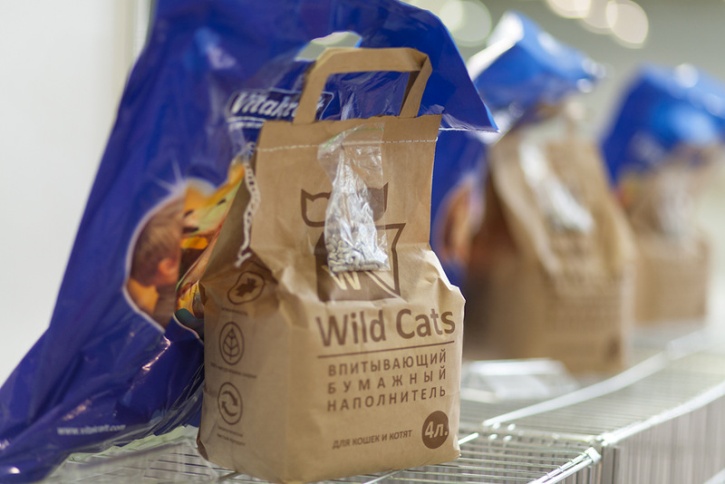 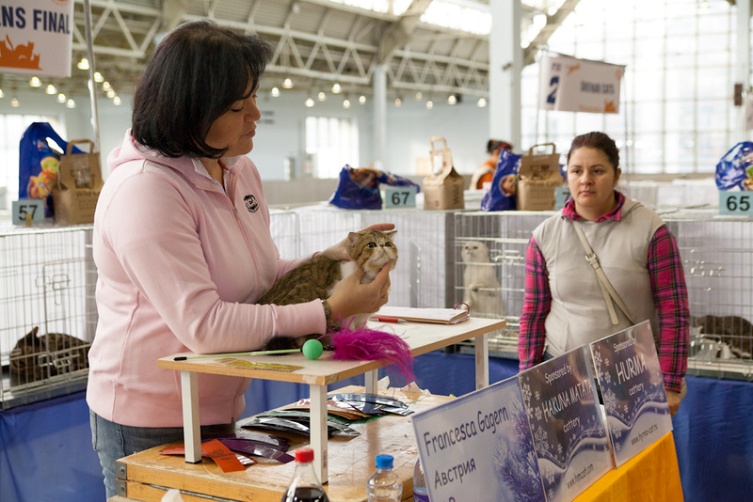 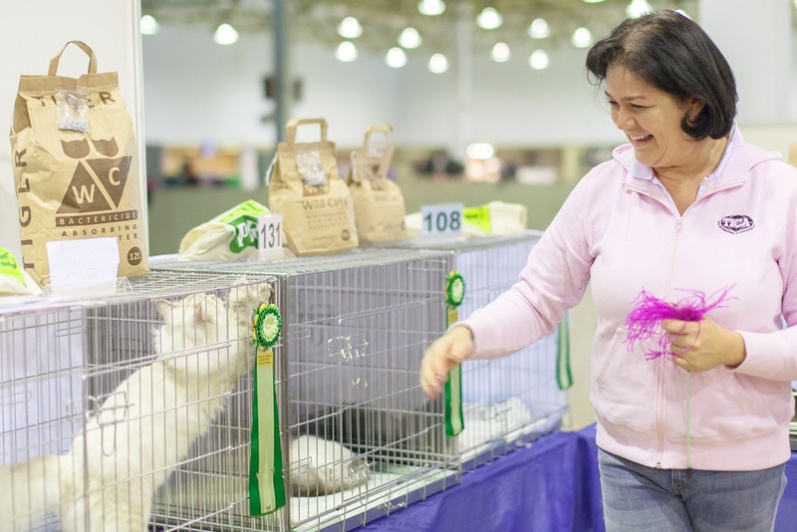 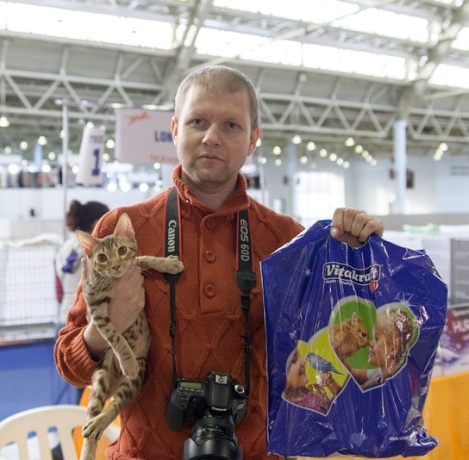 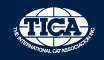 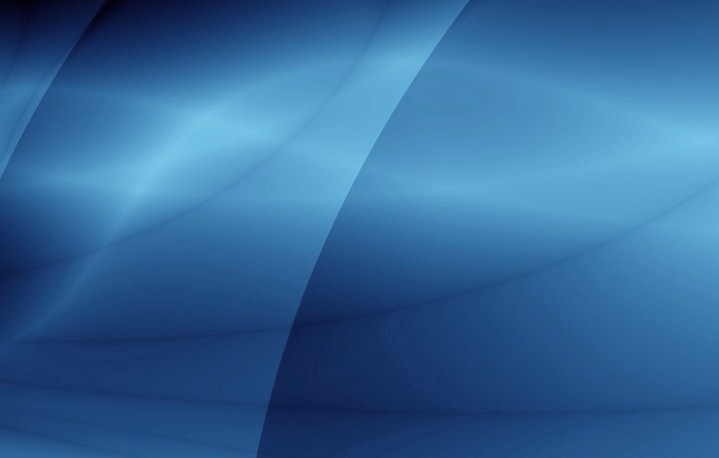 Ринг №2. Судья  Irene Knapp (США).
Спонсор “Pet Continent”
Все участники TICA-выставки получили на регистрации приветственный подарок от спонсора. Все победители, вошедшие в финалы по всем категориям (взрослые, котята, кастраты и домашние), оба дня выставки получили в качестве приза пакет сухого корма “Brit Care”, призеры первых мест получили корм  “Molina”.  Победители самого престижного конгресса выставки конгресса “Бравые коты” (“Male”) были награждены пакетом сухого корма “Brit Care” и пакетом наполнителя  “Biokats”.
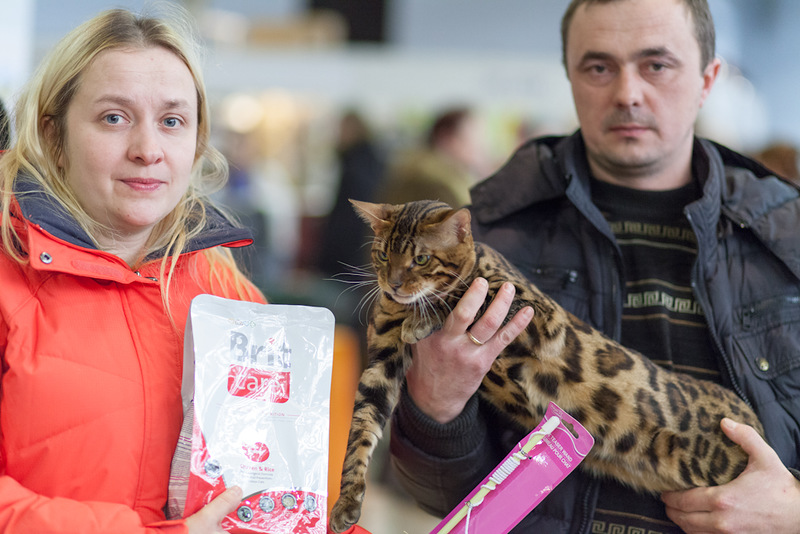 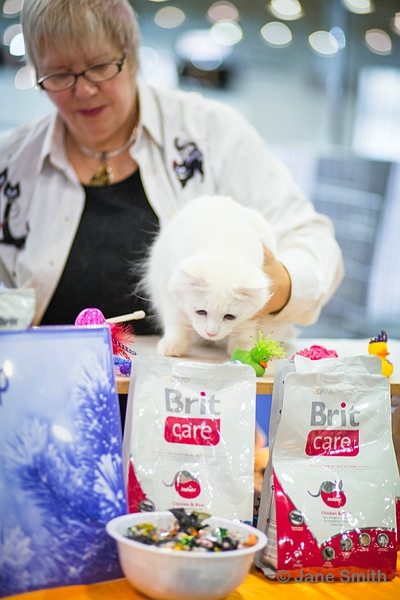 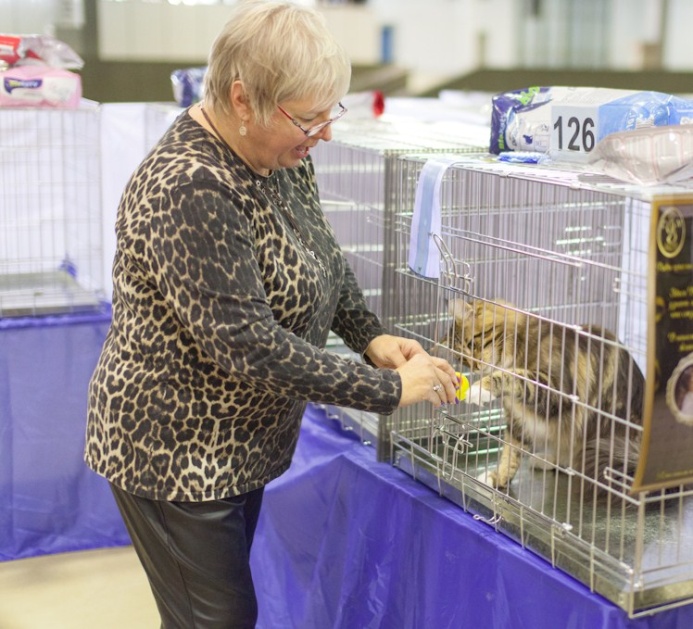 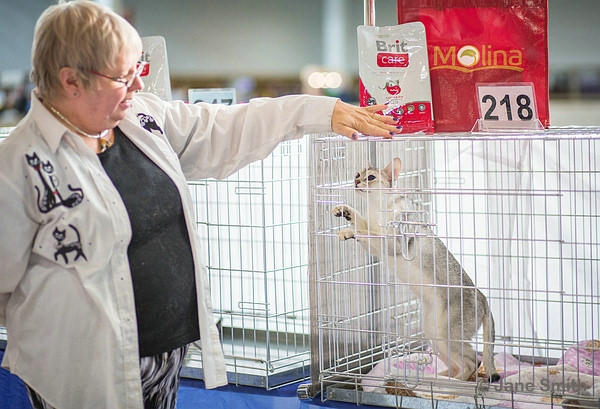 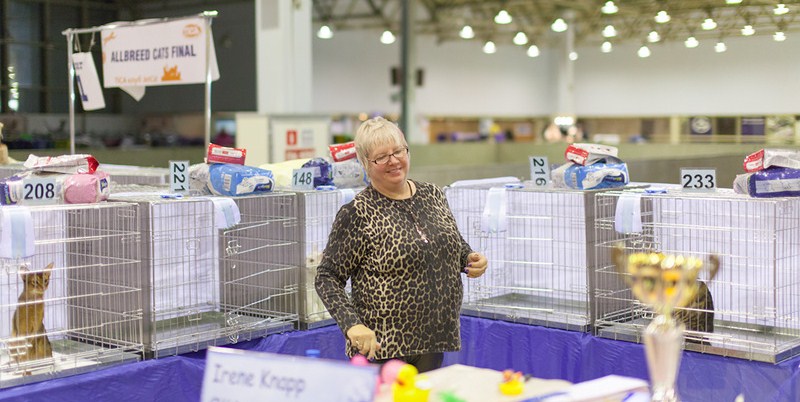 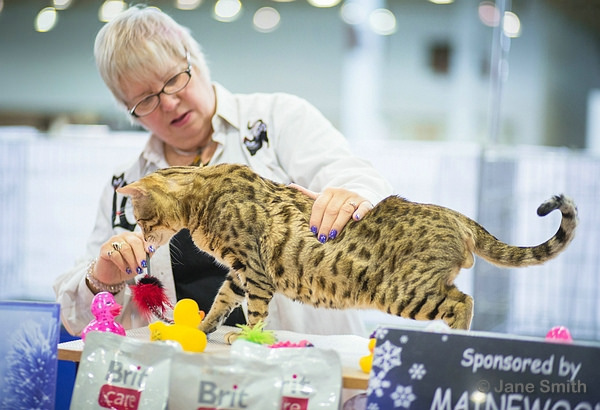 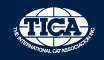 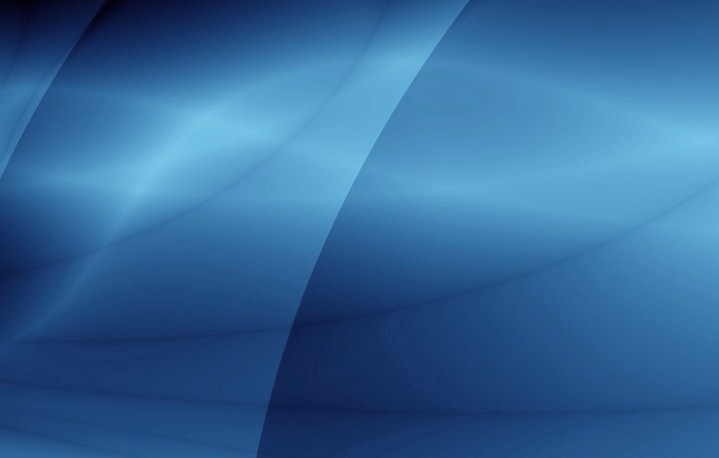 Ринг №3. Судья  Katharina Krenn (Австрия).
Спонсор “Sanabelle”.
 Все победители, вошедшие в финалы по всем категориям (взрослые, котята, кастраты и домашние), оба дня выставки были обеспечены не только вкусными, но и полезными призами торговой марки Sanabelle.
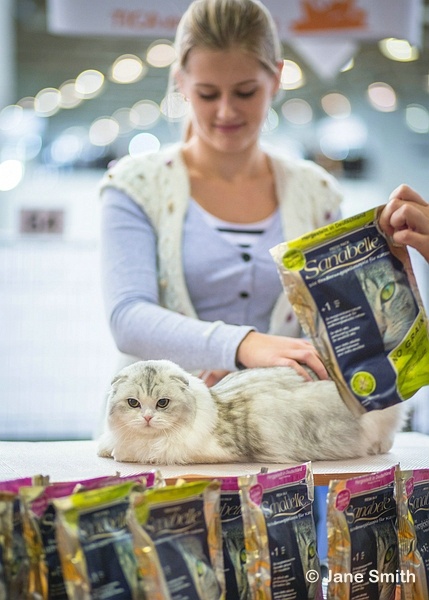 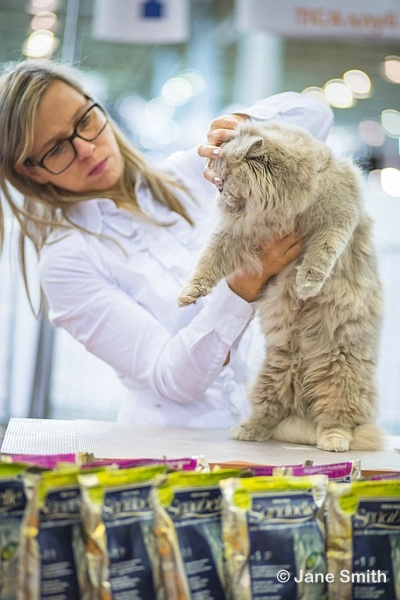 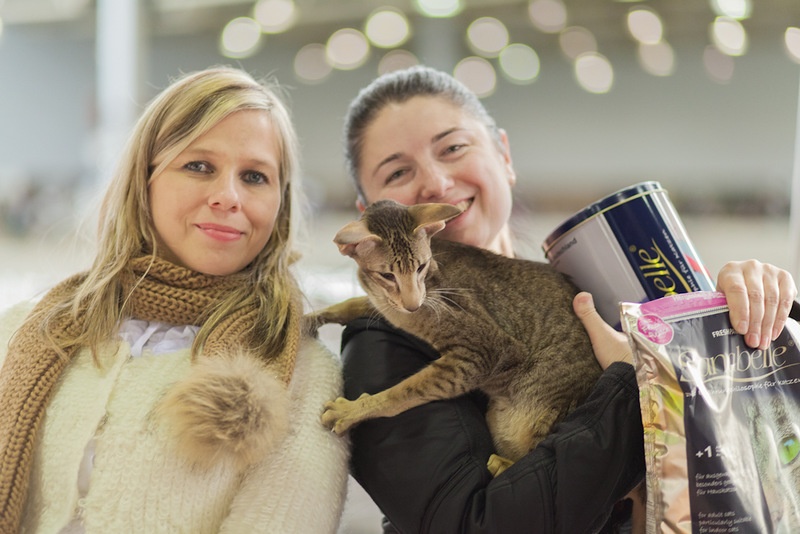 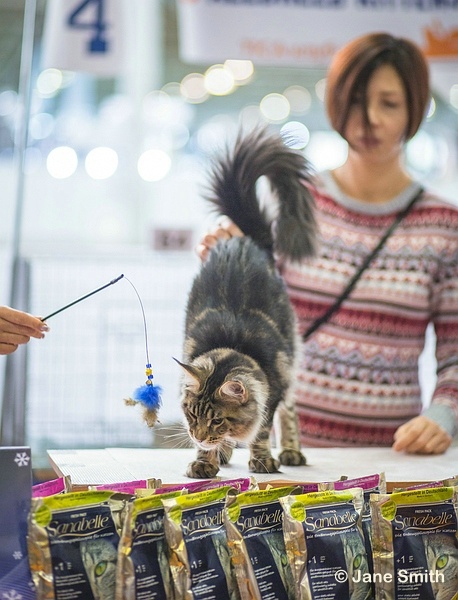 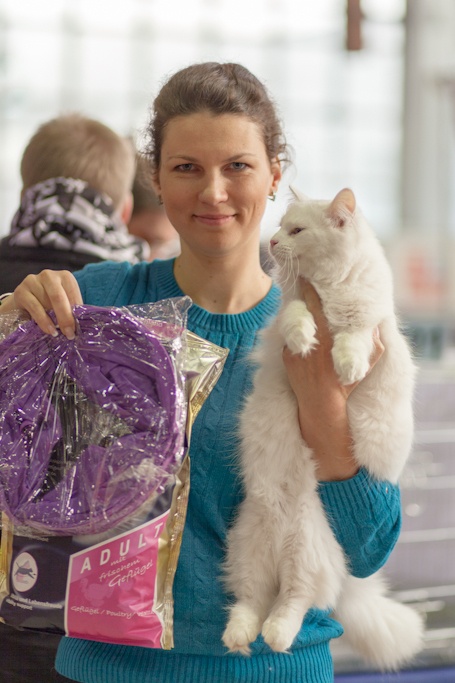 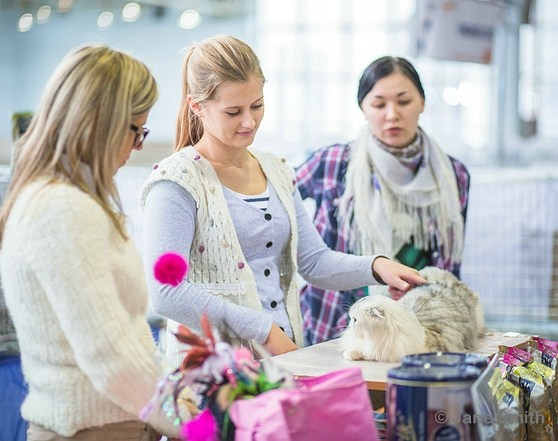 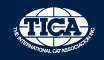 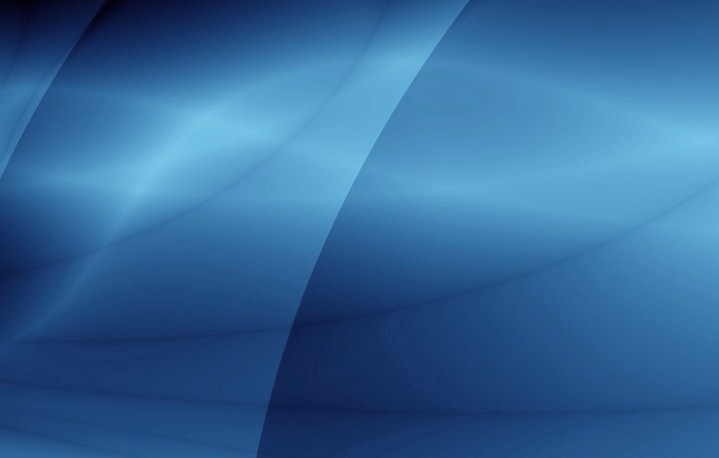 Ринг №4. Судья  Clint Knapp (США).
Спонсор “Happy Cat”
Все участники ринга получили приветственный подарок от торговой марки Happy Cat. Все победители, вошедшие в финалы по всем категориям (взрослые, котята, кастраты и домашние), оба дня выставки, а также победители конгресса “Прерия”были обеспечены призами торговых марок Happy Cat и Wild cats. Каждый финалист  с удовольствием унес с собой пакет сухого корма и пакет впитывающего наполнителя.
Спонсор “Cat Step”
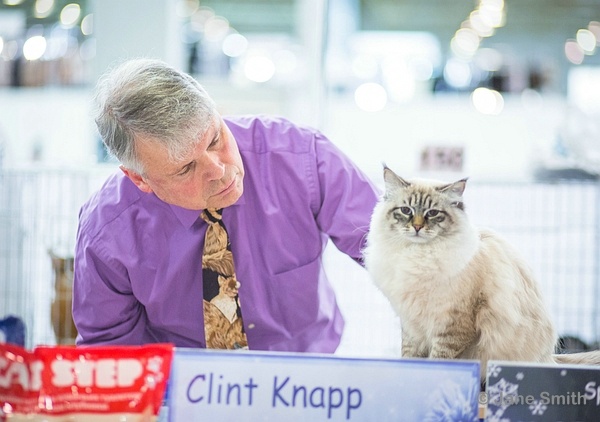 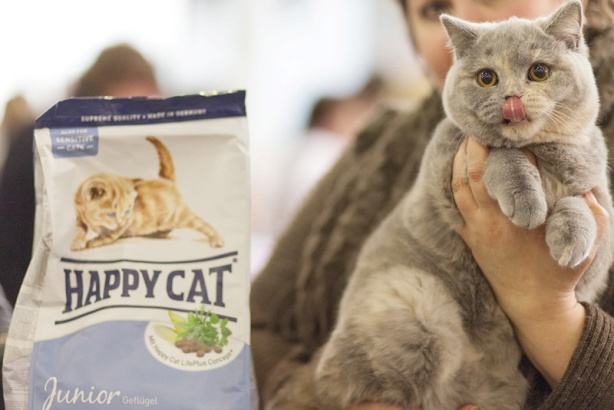 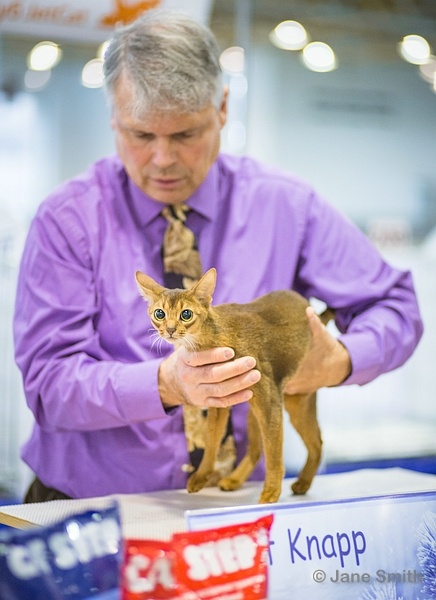 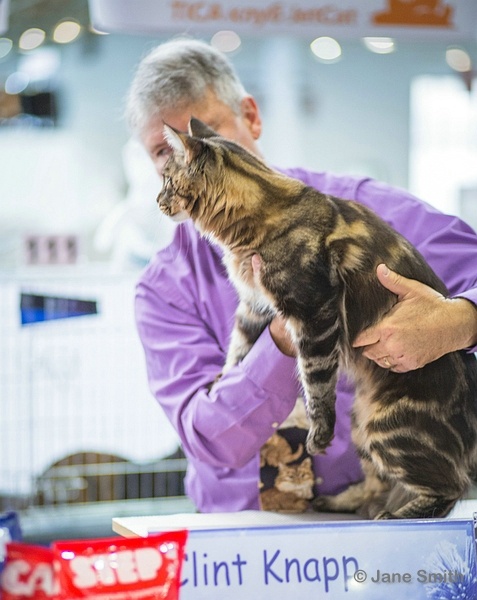 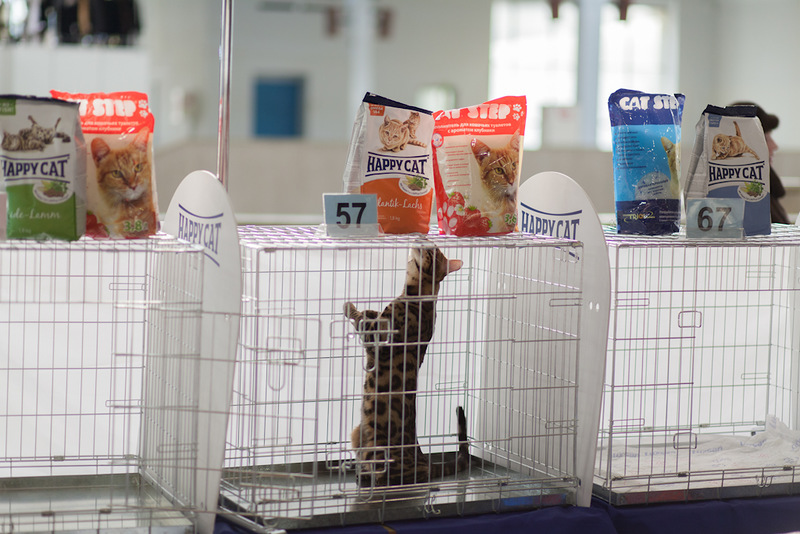 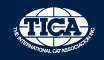 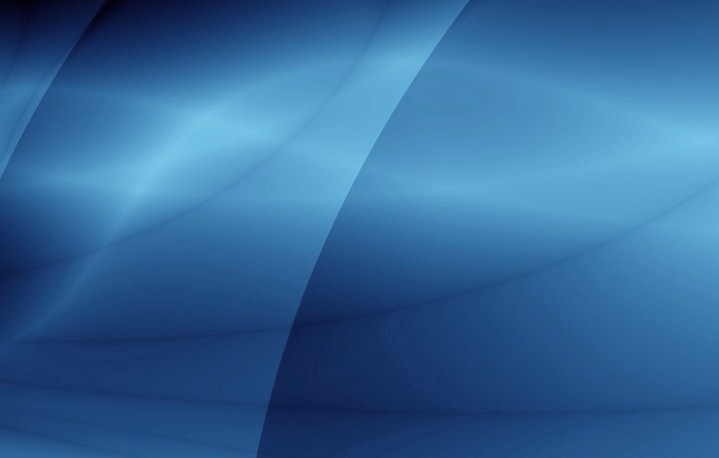 Ринг №5. Судья  Steven Corneilli (Франция).
Спонсор “Royal Canin”
Самый большой призовой фонд этого  SP-ринга нам обеспечили торговые марки Royal Canin и Wild cats. Все победители, вошедшие в финалы по всем категориям (взрослые, котята, кастраты и домашние), оба дня выставки были обеспечены призами. Каждый финалист  получил пакет впитывающего наполнителя Wild cats , а так же пакет сухого корма и полезные  подарки от Royal Canin.
Спонсор “Wild cats”
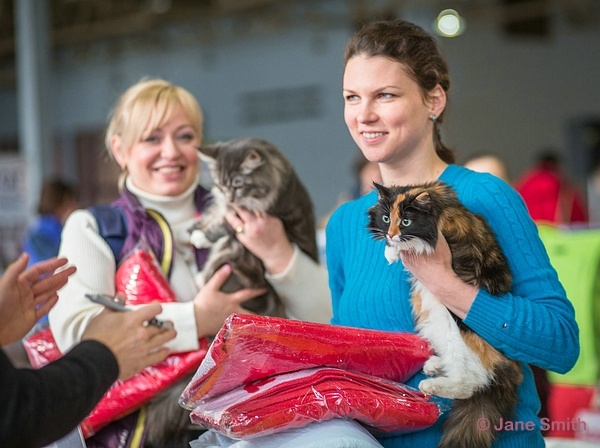 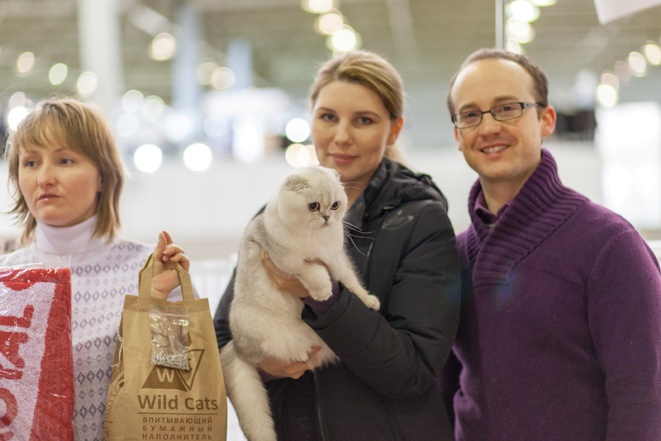 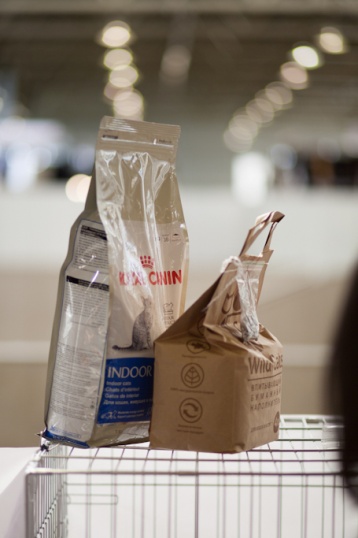 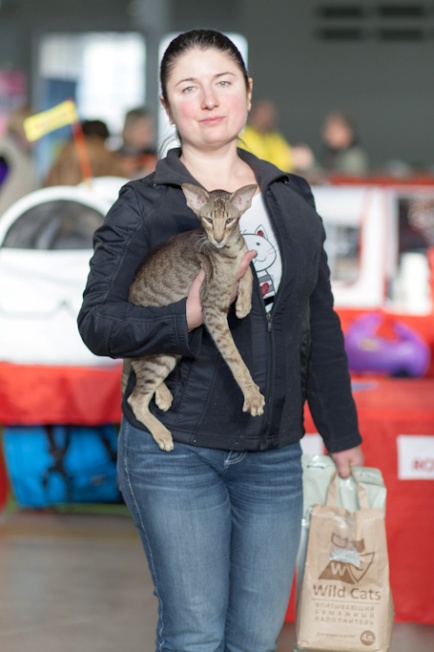 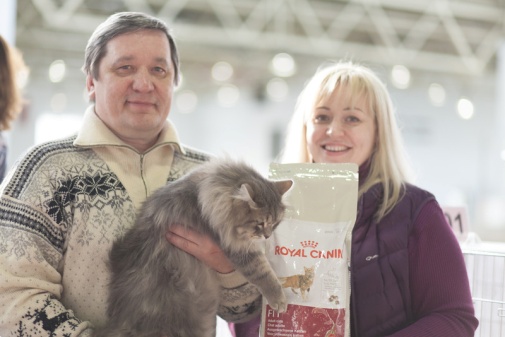 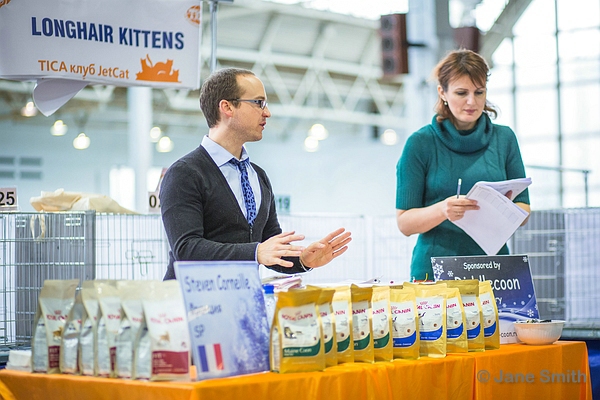 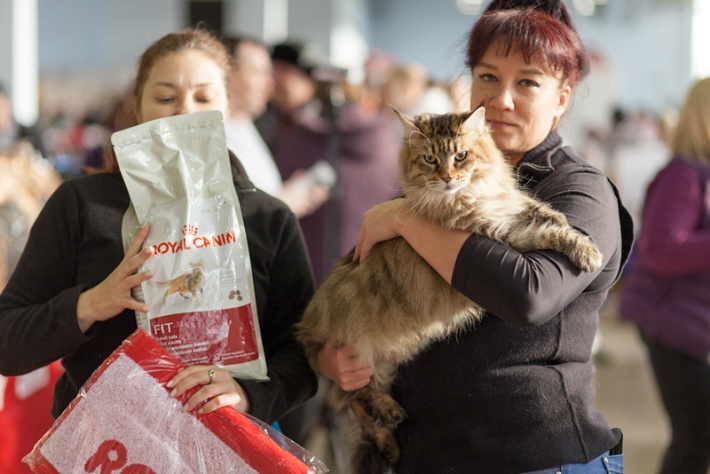 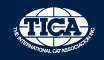 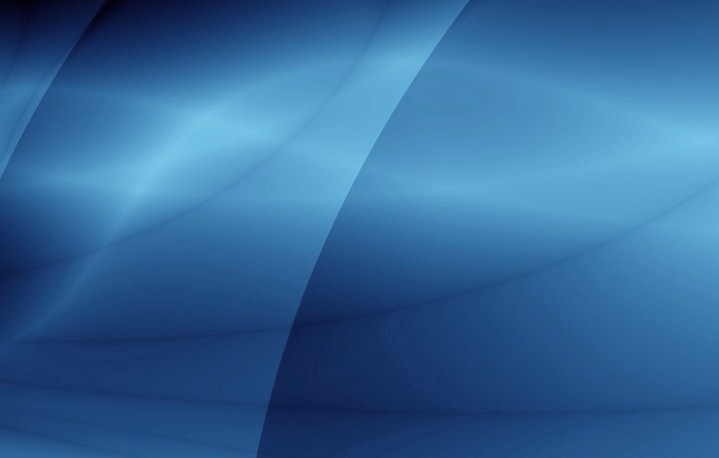 ТОП 3. Награждение лучших из лучших.
По результатам двух дней выставки прошло награждение победителей. Призы вручались трем лучшим животным по четырем категориям: взрослые, котята, кастраты и домашние. При щедрой спонсорской поддержке “Sanabelle”, “Happy Cat”, “Vita-PRO”, “Pet Continent”, “Royal Canin”, “Cat Step”  и “Wild cats” вручение призов стало настоящим праздником.
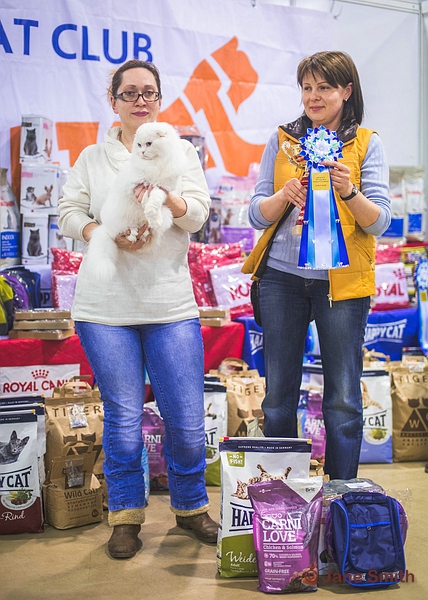 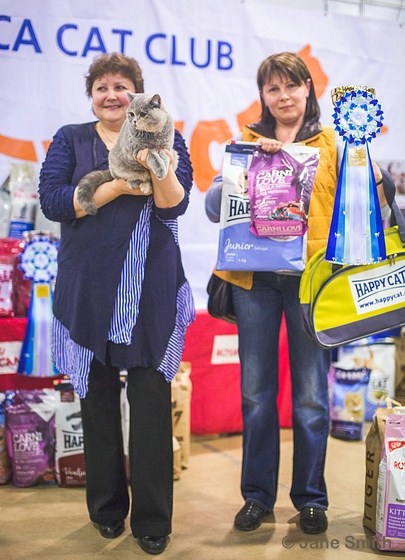 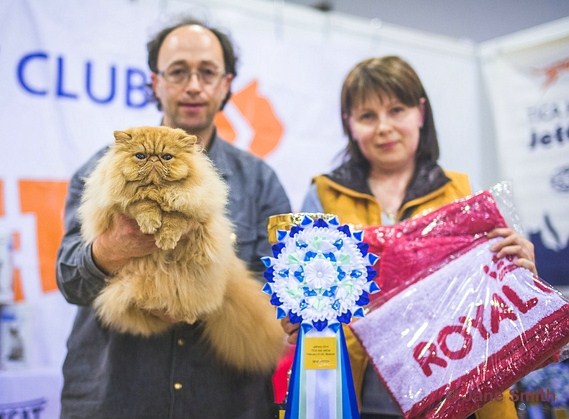 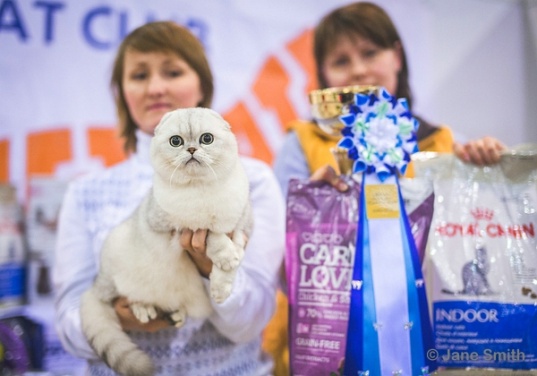 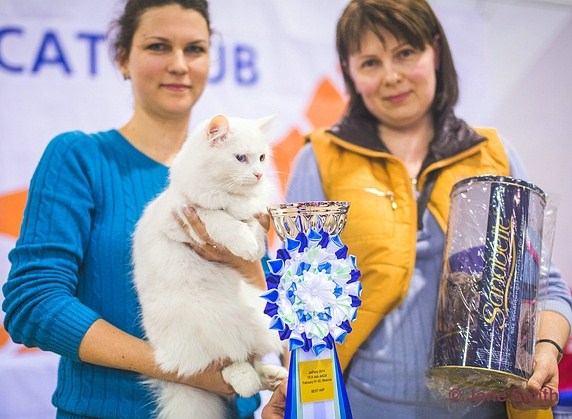 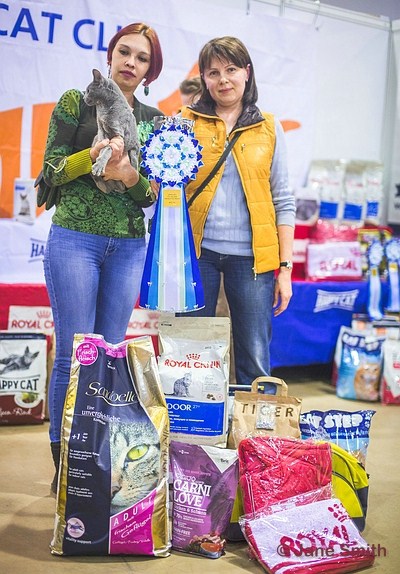 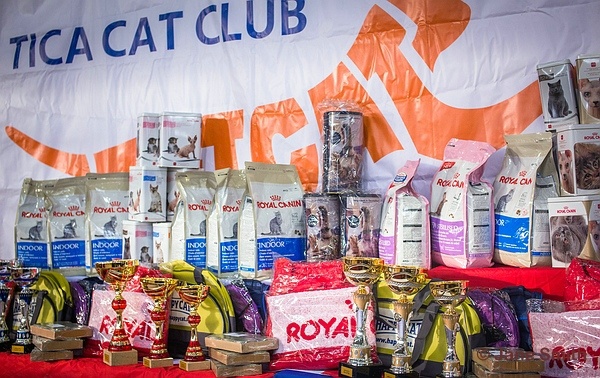 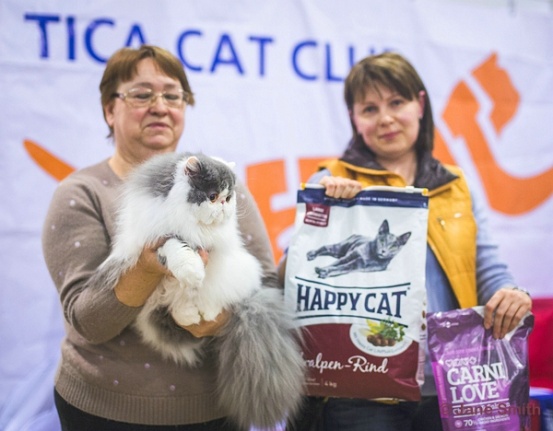 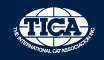 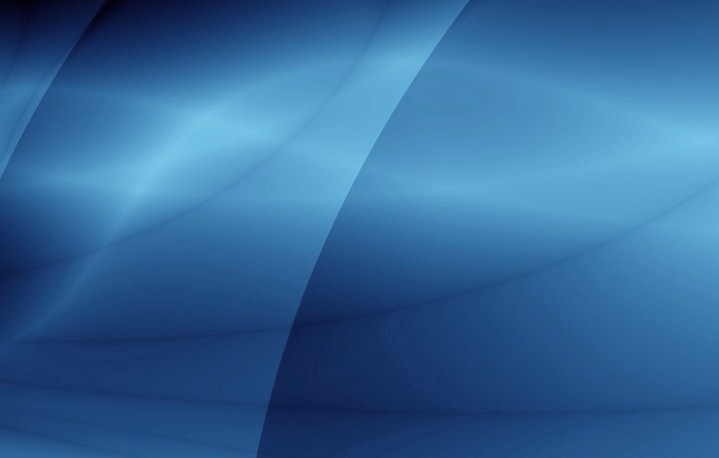 ТИКА-клуб «JetCat» благодарит за сотрудничество, партнерство и поддержку компании «Афина» (торговая марка Sanabelle),  «Гранд-Альфа» (торговая марка Happy Cat), «Деметра» (торговая марка Vita-PRO), «Пет Континент» (торговые марки Brit, Molina, Biokats), «Роял Канин», «АММА» (торговая марка Cat Step) и Татьяну Межевцову (торговая марка Wild cats).
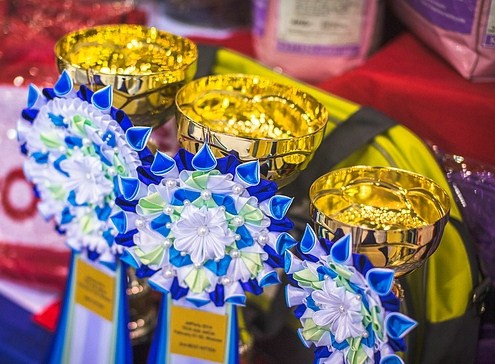 Контакты
Президент 
Анна Карпова телефон: +7 926 102 4242 e-mail: jetcat-tica@mail.ru
Координатор выставочных проектов
Вице-президент
Татьяна Гвардина
телефон: +7 903 273 8554 e-mail: jetcat-vp@inbox.ru
Менеджер выставочных проектов
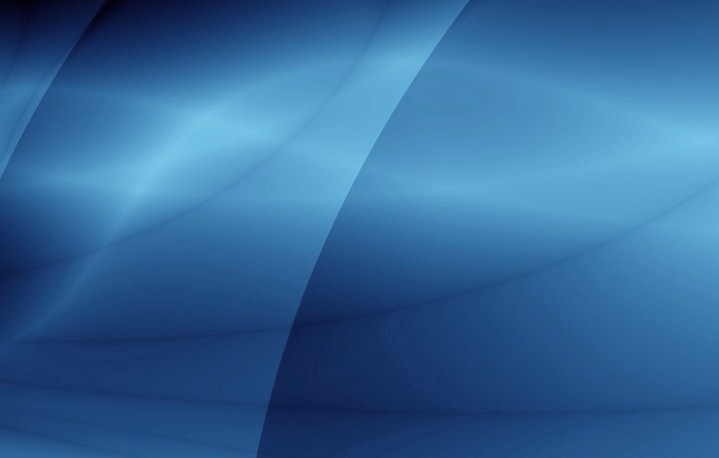 Контакты
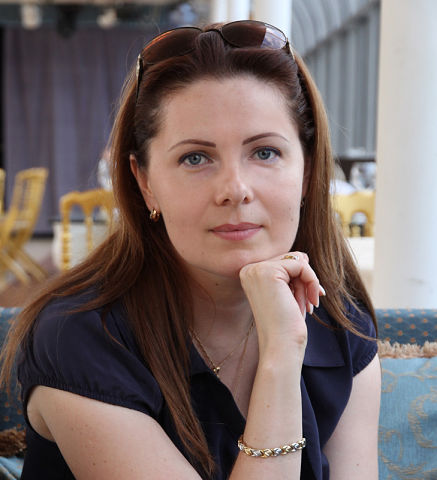 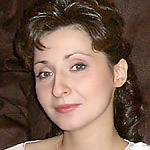 www.jetcat-tica.ru
Президент 
Анна Карпова телефон: +7 926 102 4242 e-mail: jetcat-tica@mail.ru
Координатор выставочных проектов
Вице-президент
Татьяна Гвардина
телефон: +7 903 273 8554 e-mail: jetcat-vp@inbox.ru
Менеджер выставочных проектов
Подробнее о проекте “Jet Party’14” на сайте клуба: 
http://www.jetcat-tica.ru/show/jetparty-2014.php
Летопись наших выставок на этой странице:
http://www.jetcat-tica.ru/expo-full.php
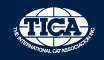 Презентацию подготовила Татьяна Гвардина.